Update on infusion studies at Cornell
P. N. Koufalis
Cornell University
Outline
PART I
Low temperature N-infusion at Cornell so far:
48 hr @ 160 oC in N2 gas
Various post-infusion vacuum anneal times

PART II
Low temperature C/O-infusion at Cornell so far:
48 hr @ 160 oC in Ar+CO2 gas
Various amounts of post-treatment etching

PART III
High frequency results with N-doping
Field dependence of surface resistance at 1.3 and 2.6 GHz
Clean niobium and N-doped
PART I:
N-Infusion
N-infusion
Low temperature baking (120 – 160 oC) in a low pressure N2 atmosphere results in ‘Q-rise’:
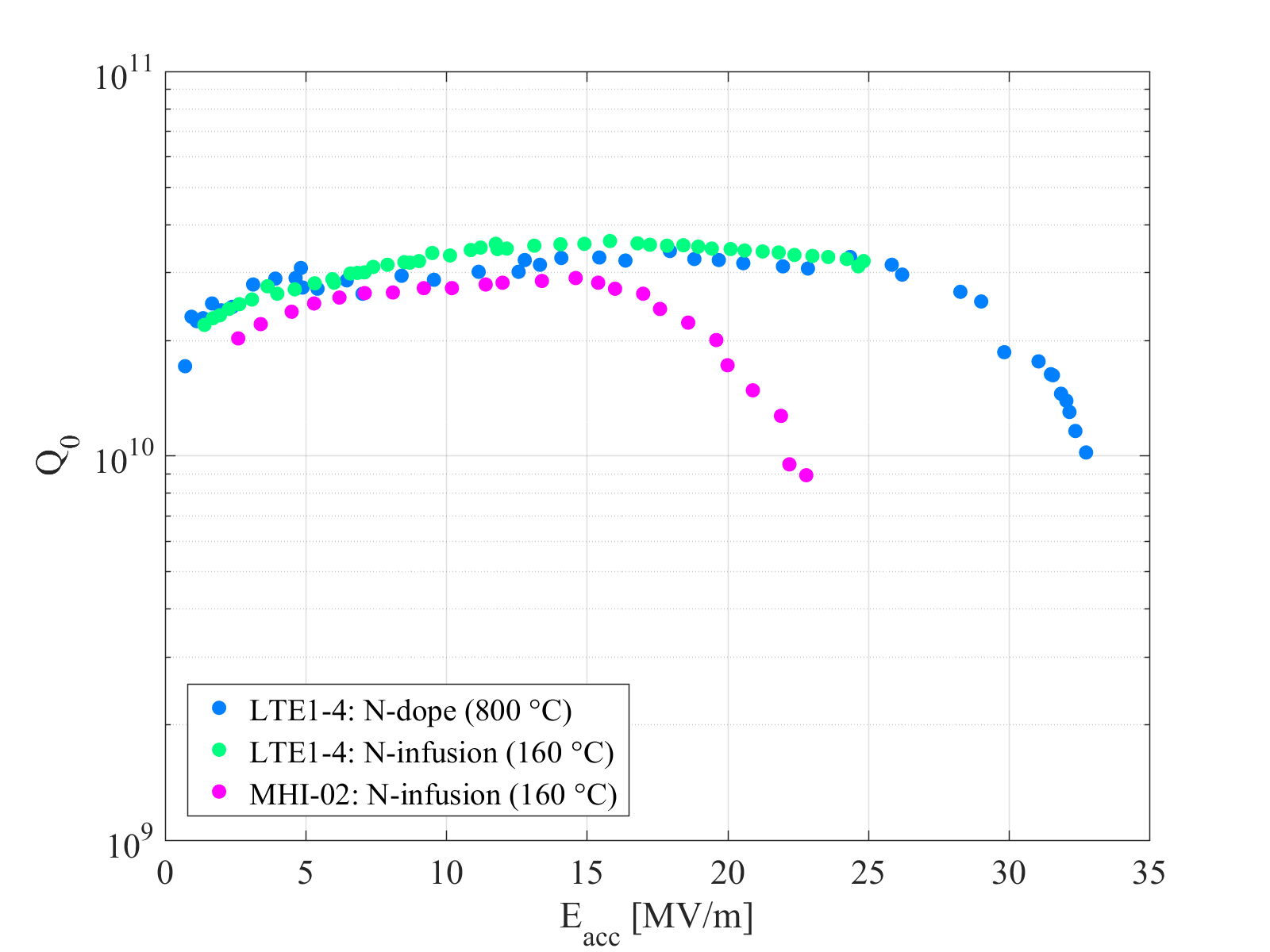 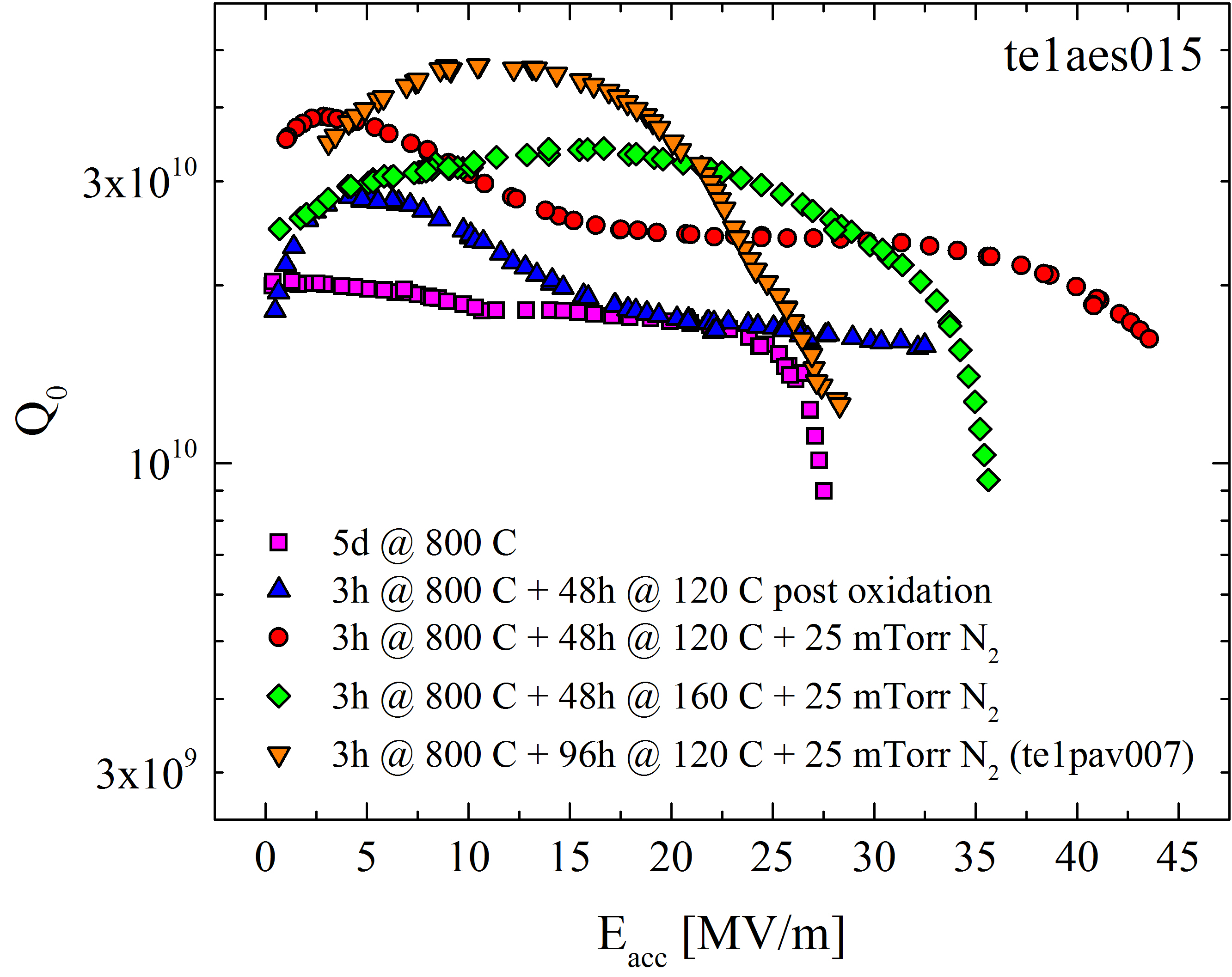 P. N. Koufalis, M. Liepe, J. T. Maniscalco. Low Temperature Doping of Niobium Cavities: What is really going on?, TUXBA01, SRF2017.
A. Grassellino and S. Aderhold, New Low T Nitrogen Treatments Cavity Results with Record Gradients and Q, TTC Saclay, 2016.
SIMS Analysis
EP + 800 °C (5 hr; UHV) + 160 °C (48 hr; N2) + 160 °C (168 hr; UHV)
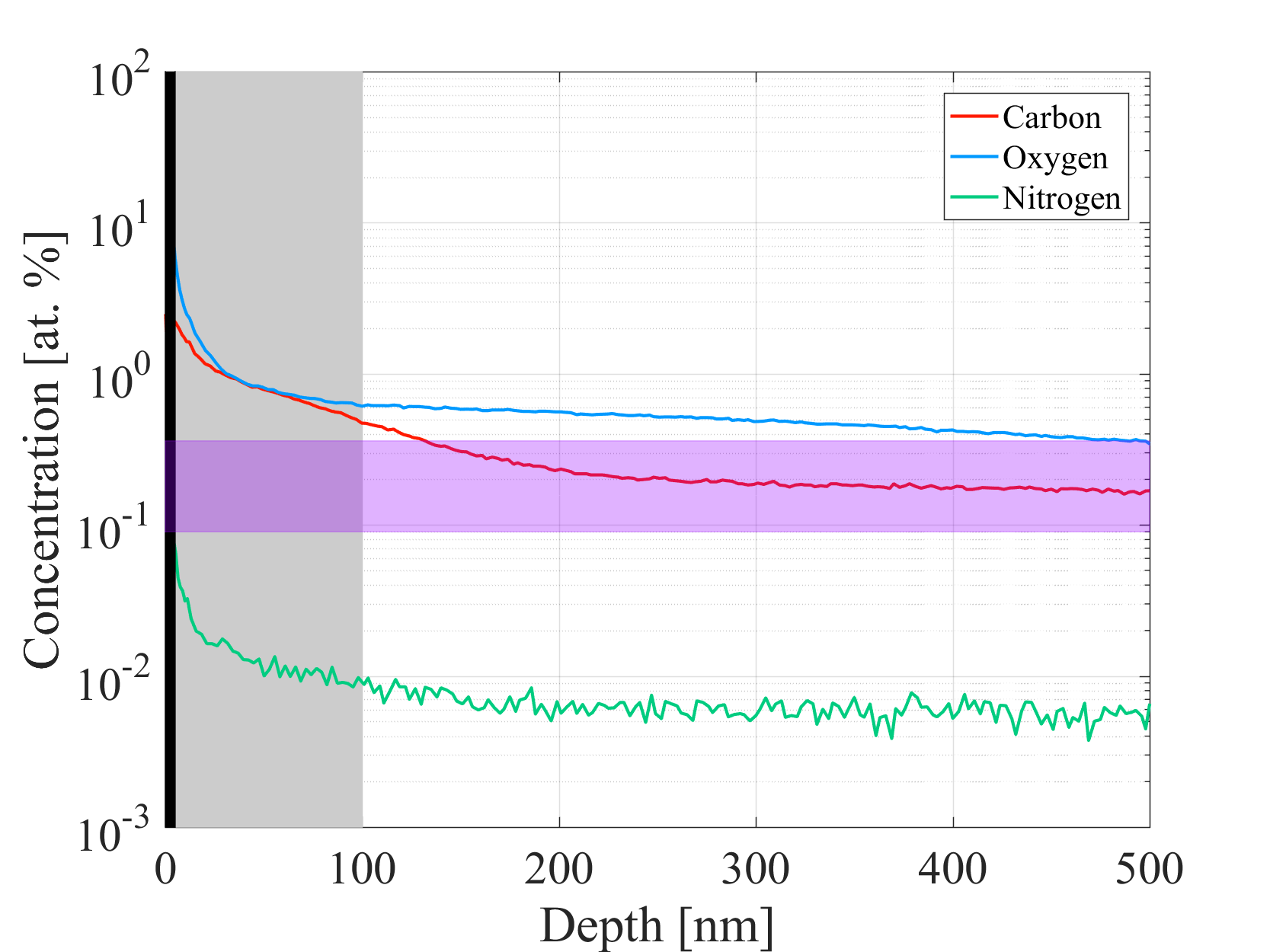 Oxide layer (~5 nm)
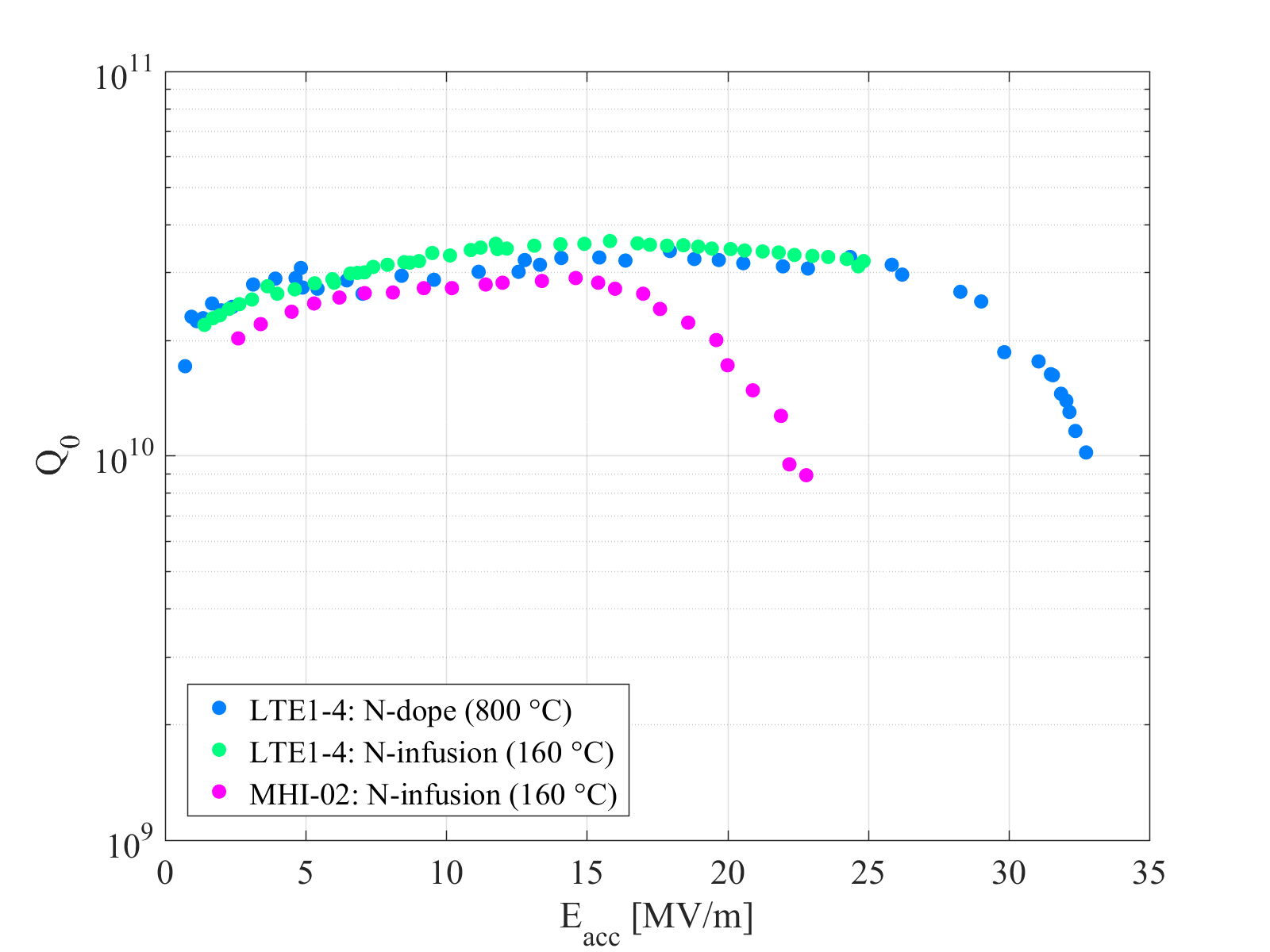 (0.09 – 0.36 at. % N) for N-doped cavities
Very high concentrations of impurities near the surface
surface roughness passivation by dirty surface layer that is superconducting by proximity effect?
quasiparticle overheating reduced in RF layer?
pinning sites for magnetic flux lines?
C and O concentrations TWO ORDERS OF MAGNITUDE HIGHER than N in RF layer
PART II:
C/O-Infusion
C/O Infusion Results
EP + 800 °C (5 hr; UHV) + 160 °C (48 hr; Ar+CO2)
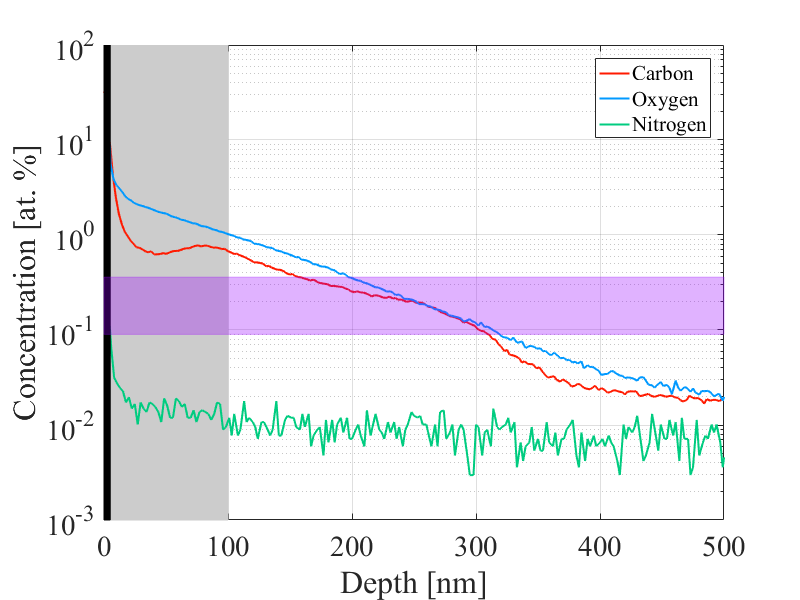 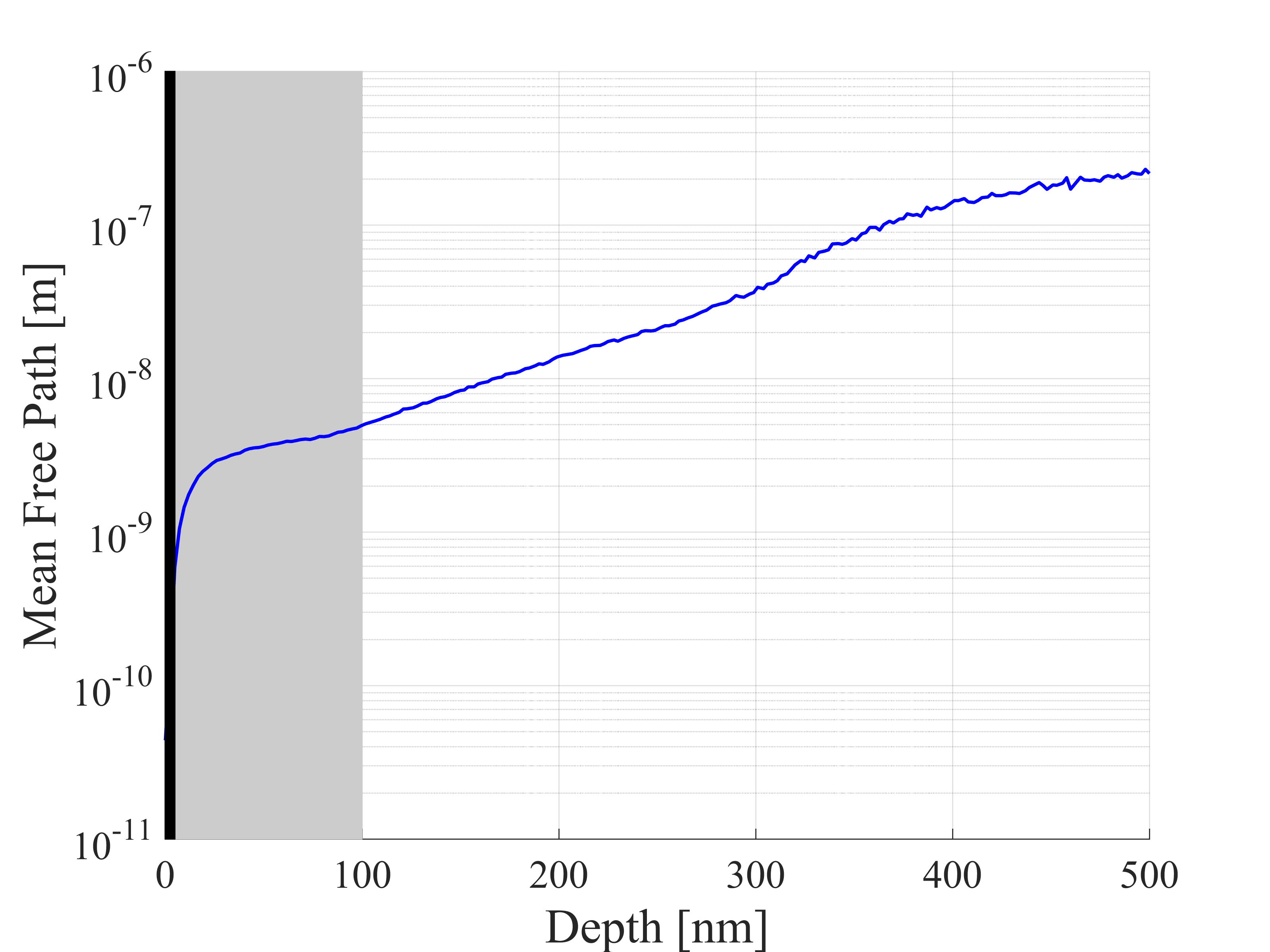 Very high concentrations of impurities near the surface
surface roughness passivation by dirty surface layer that is superconducting by proximity effect?
quasiparticle overheating reduced in RF layer?
pinning sites for magnetic flux lines?
C and O concentrations TWO ORDERS OF MAGNITUDE HIGHER than N in RF layer
C/O Infusion Results
EP + 800 °C (5 hr; UHV) + 160 °C (48 hr; Ar+CO2)
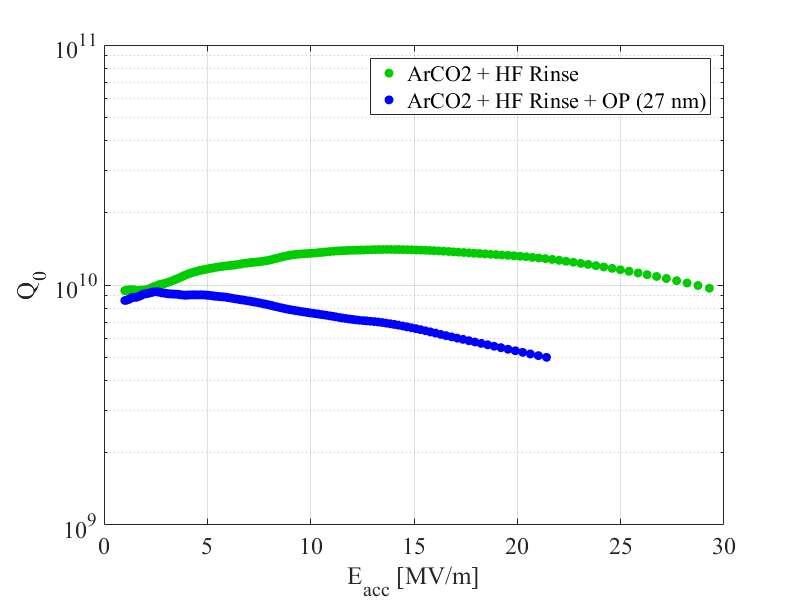 HF Rinse: ‘Q-rise’

HF Rinse + OP: ‘Q-drop’

The ‘Q-rise’ disappeared after oxypolishing. Why?
C/O Infusion Results
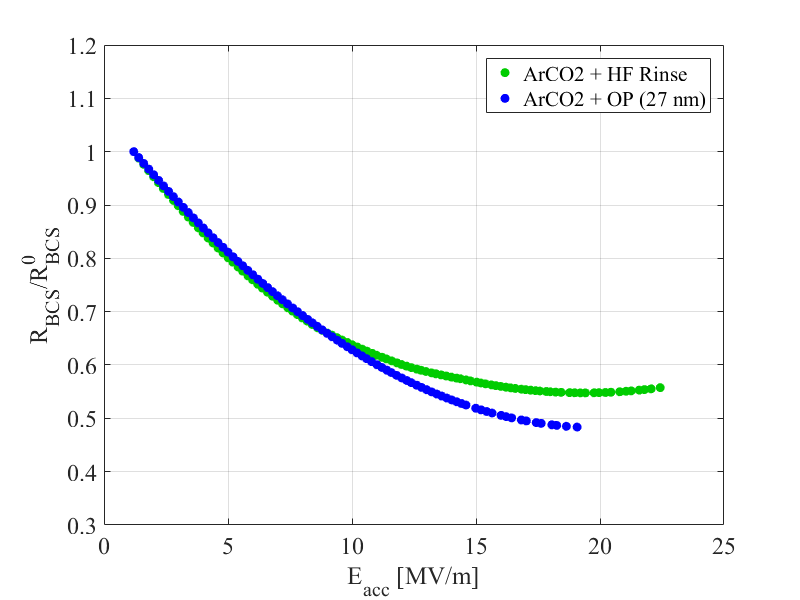 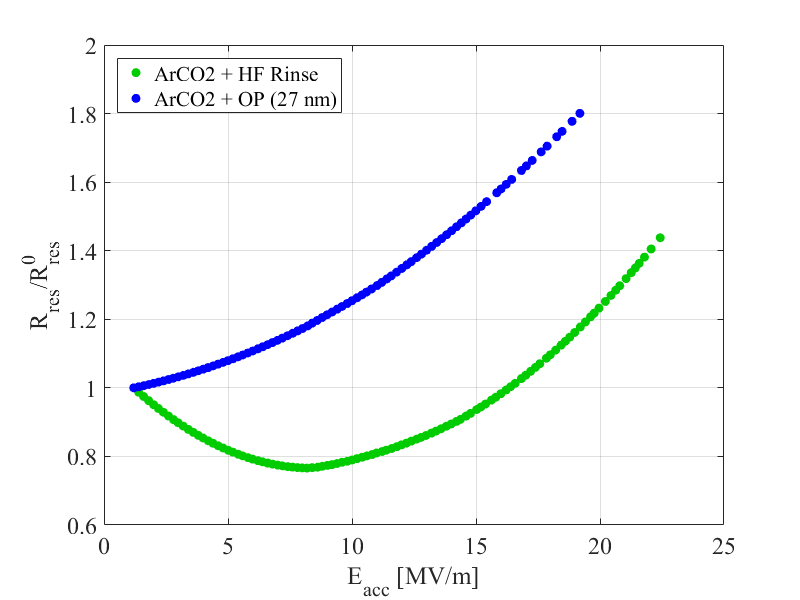 C/O Infusion Results
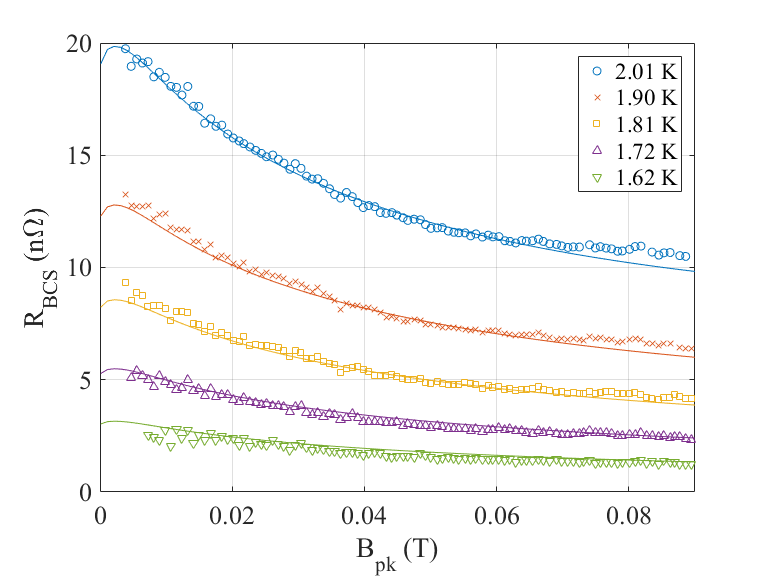 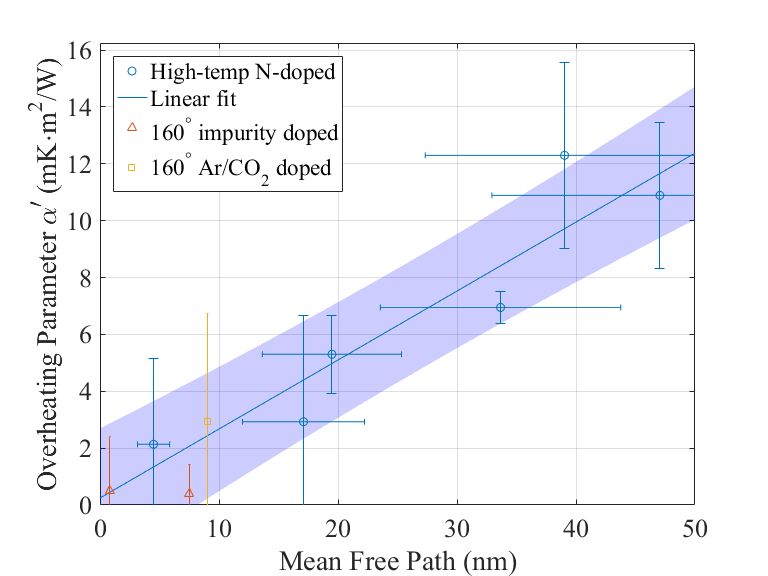 160 oC ArCO2 + HF
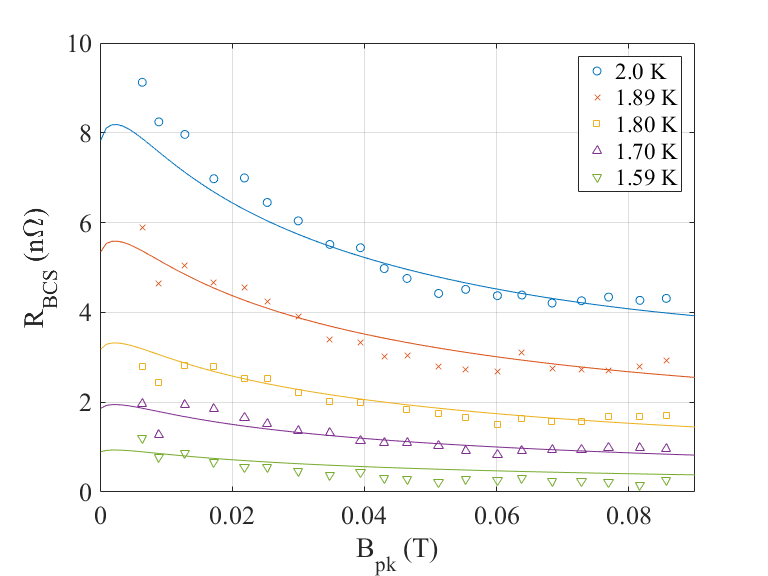 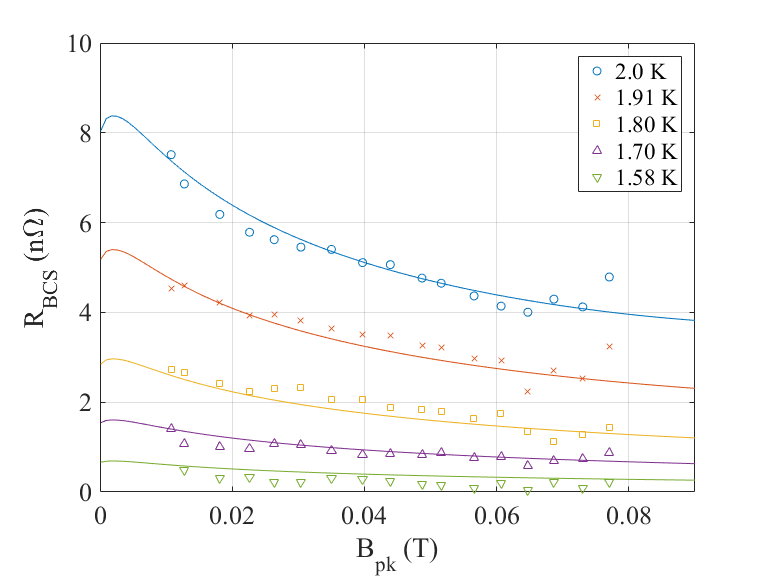 160 oC N2 (9-cell)
160 oC N2 (1-cell)
PART III:
High Frequency Results
High Frequency Results
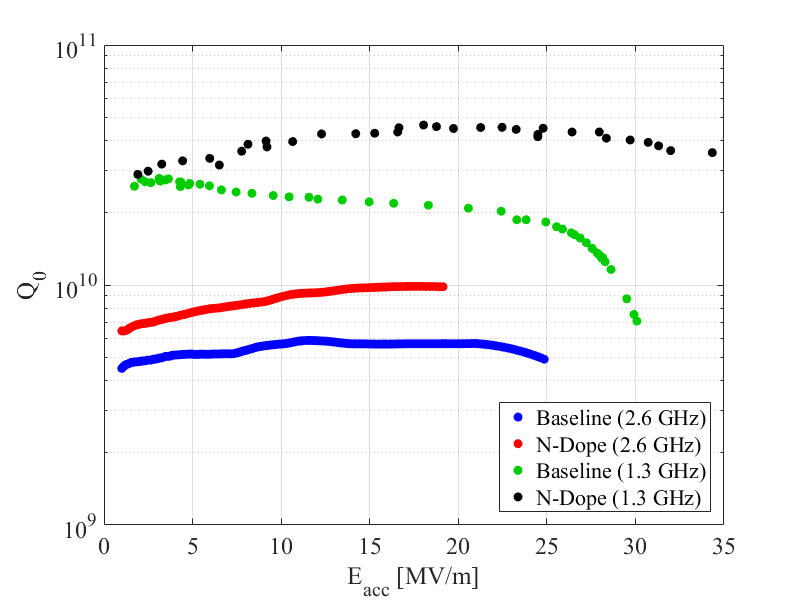 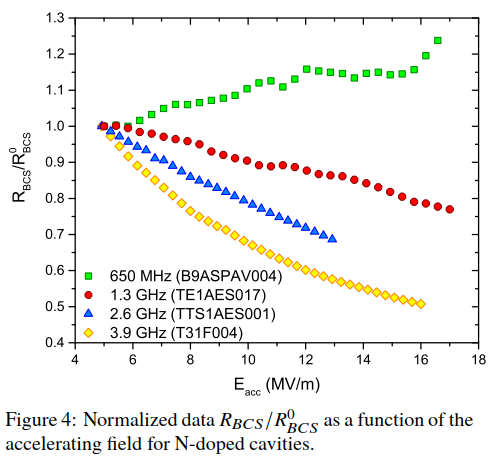 M. Martinello et al, “Advancement in the understanding of the field and frequency dependent microwave surface resistance of niobium,”  in Proceedings of SRF2017, Lanzhou, China, 2017.
High Frequency Results
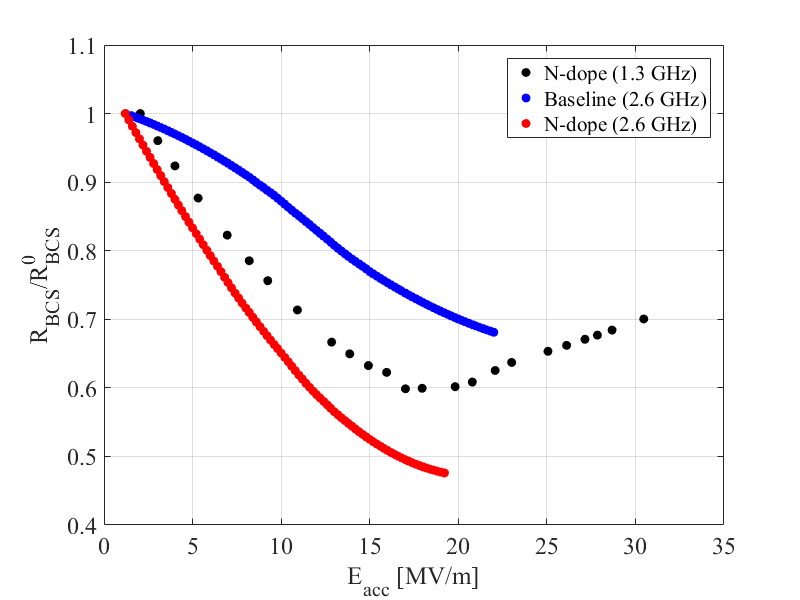 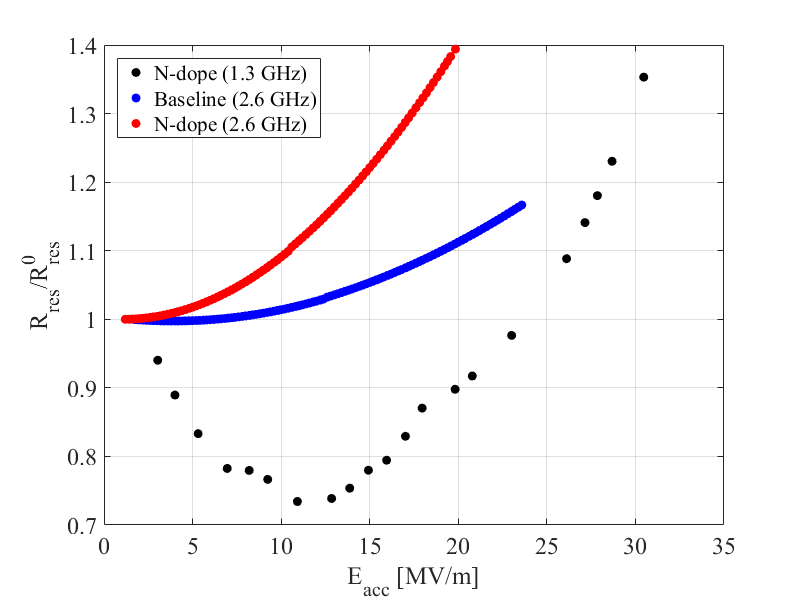 THANK YOU FOR LISTENING